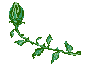 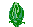 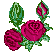 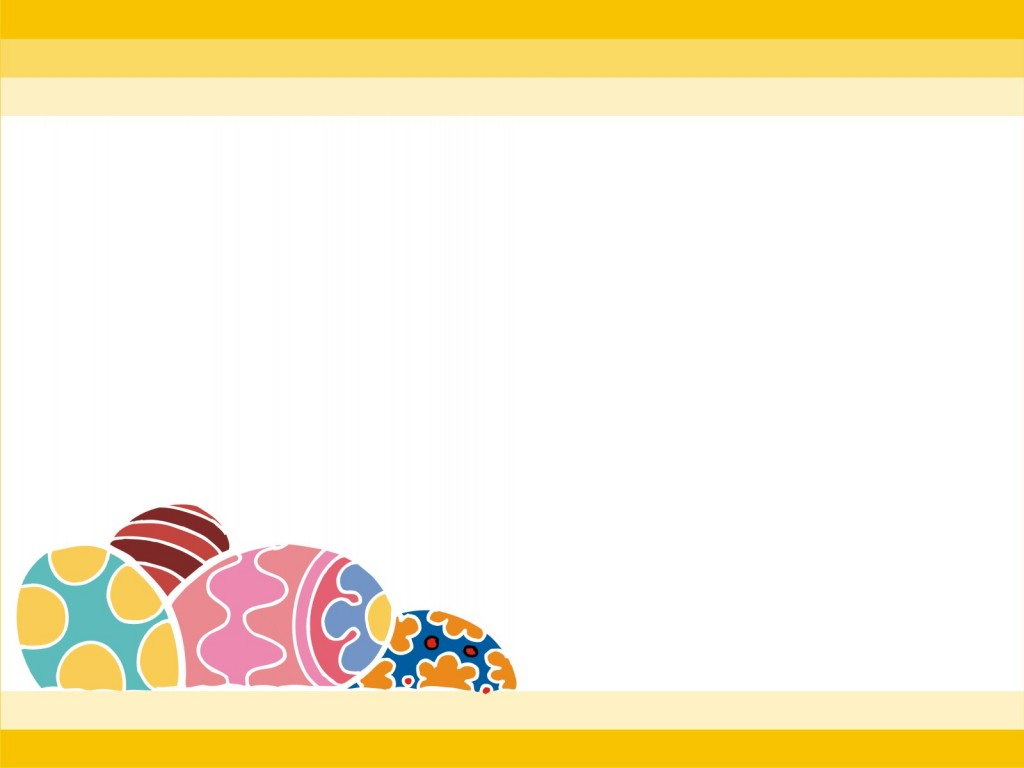 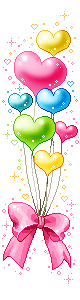 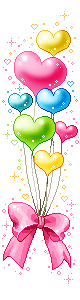 Chào mừng các con đến với 
tiết học hôm nay!
Môn: TOÁN
CHIA SỐ CÓ HAI CHỮ SỐ CHO SỐ 
CÓ MỘT CHỮ SỐ (tr70)
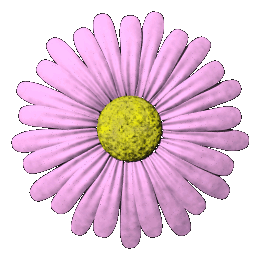 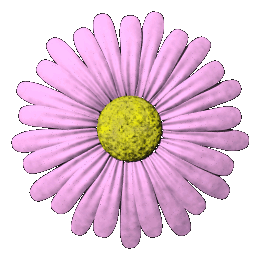 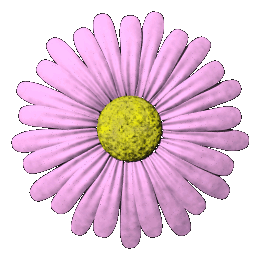 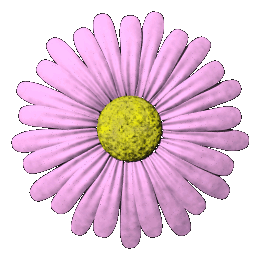 Mục tiêu:
Nắm cách thực hiện phép chia số có hai chữ số cho số có một chữ số.
Củng cố về tìm một trong các phần bằng nhau của một số và giải bài toán liên quan đến phép chia.
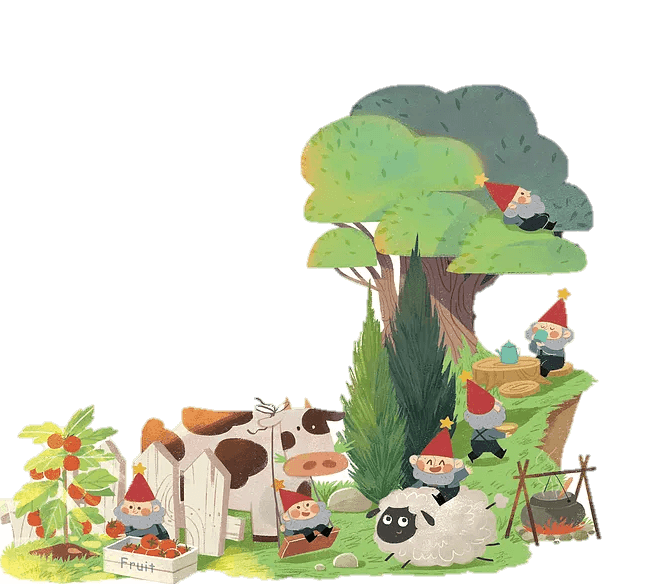 Bé tập làm bánh
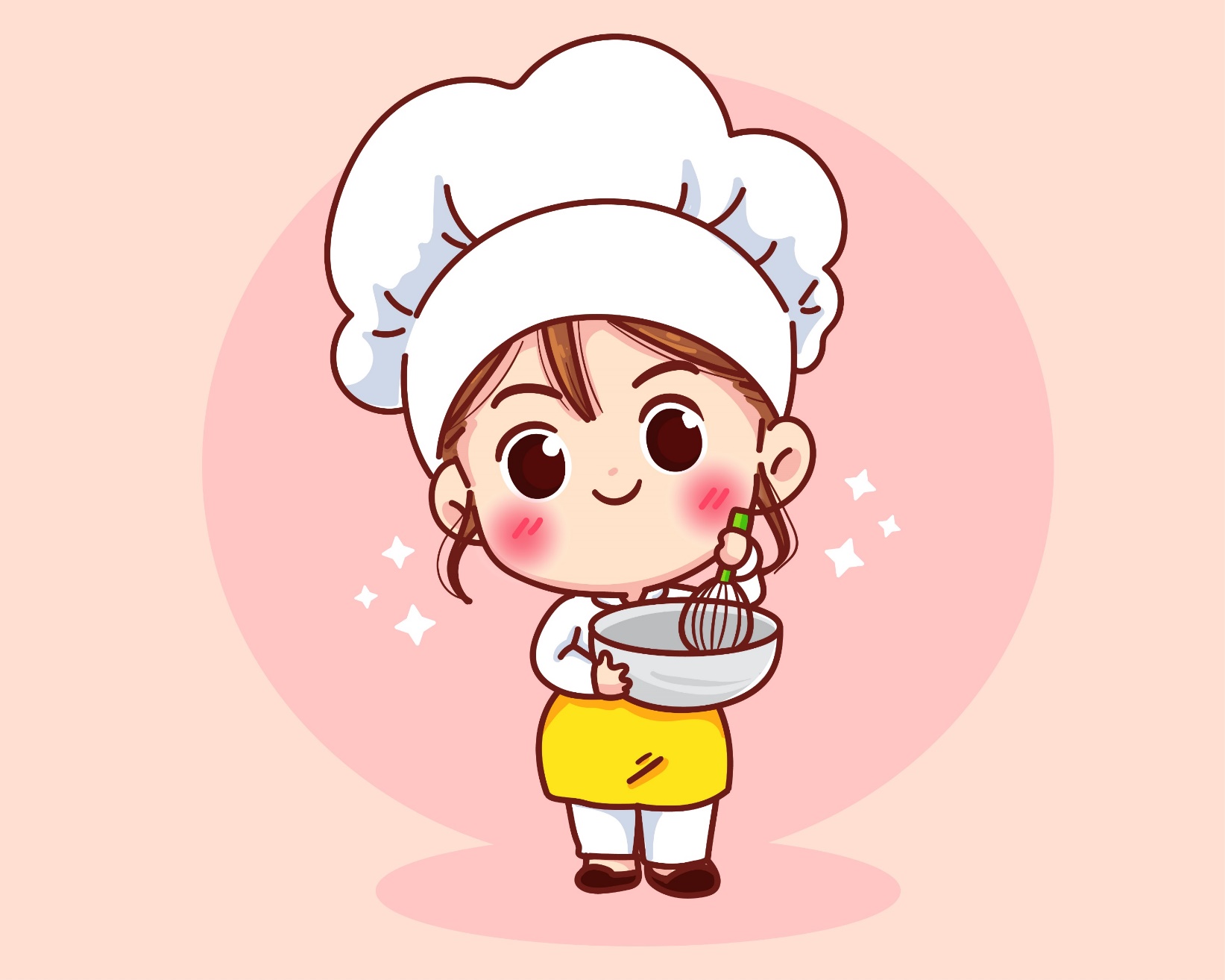 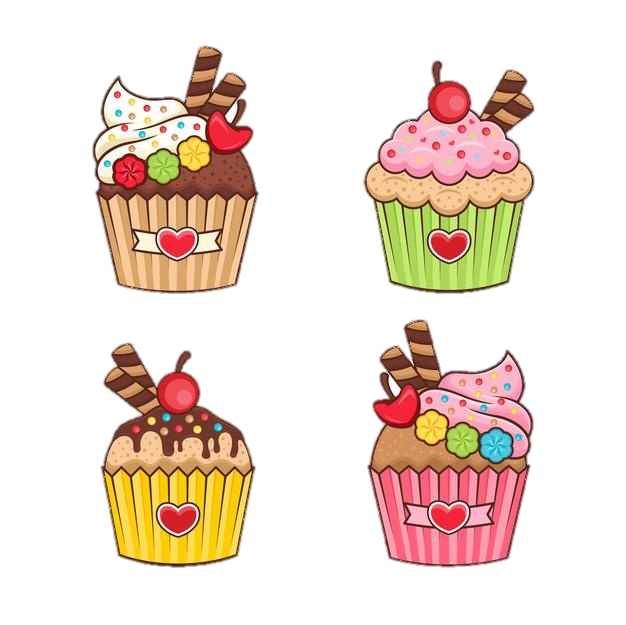 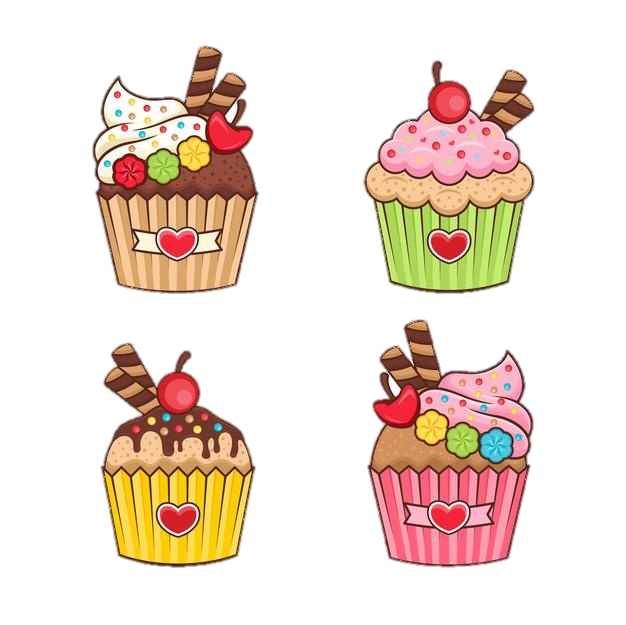 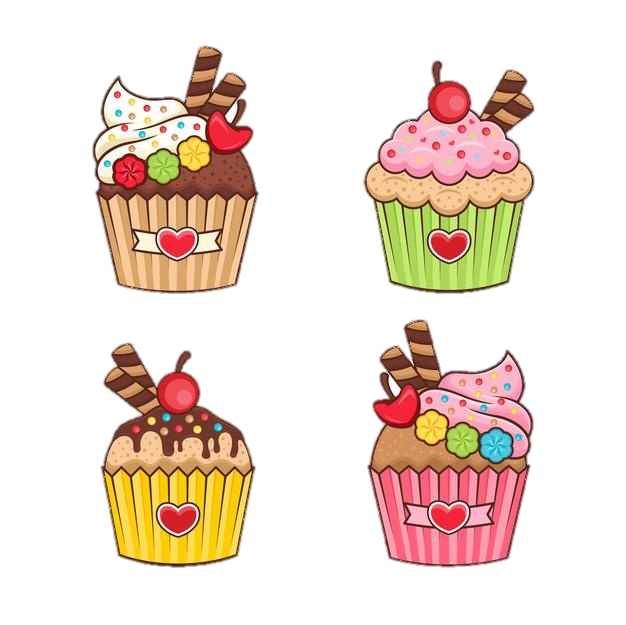 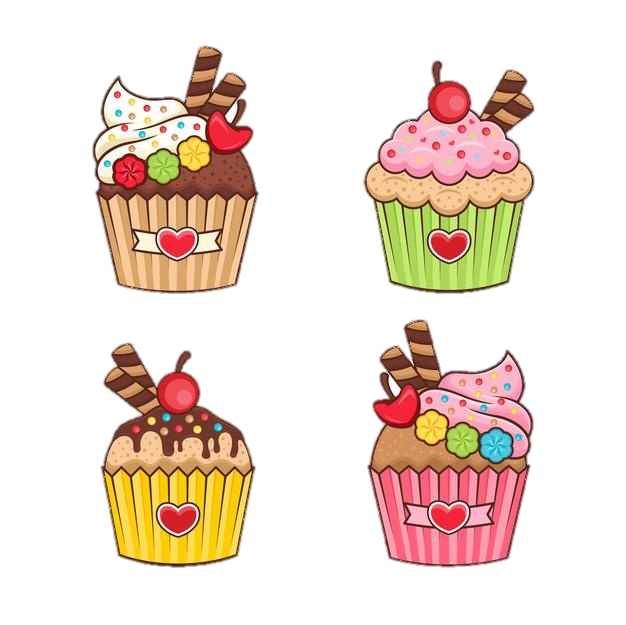 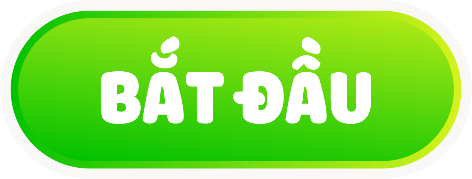 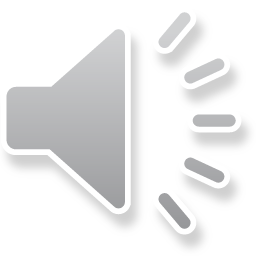 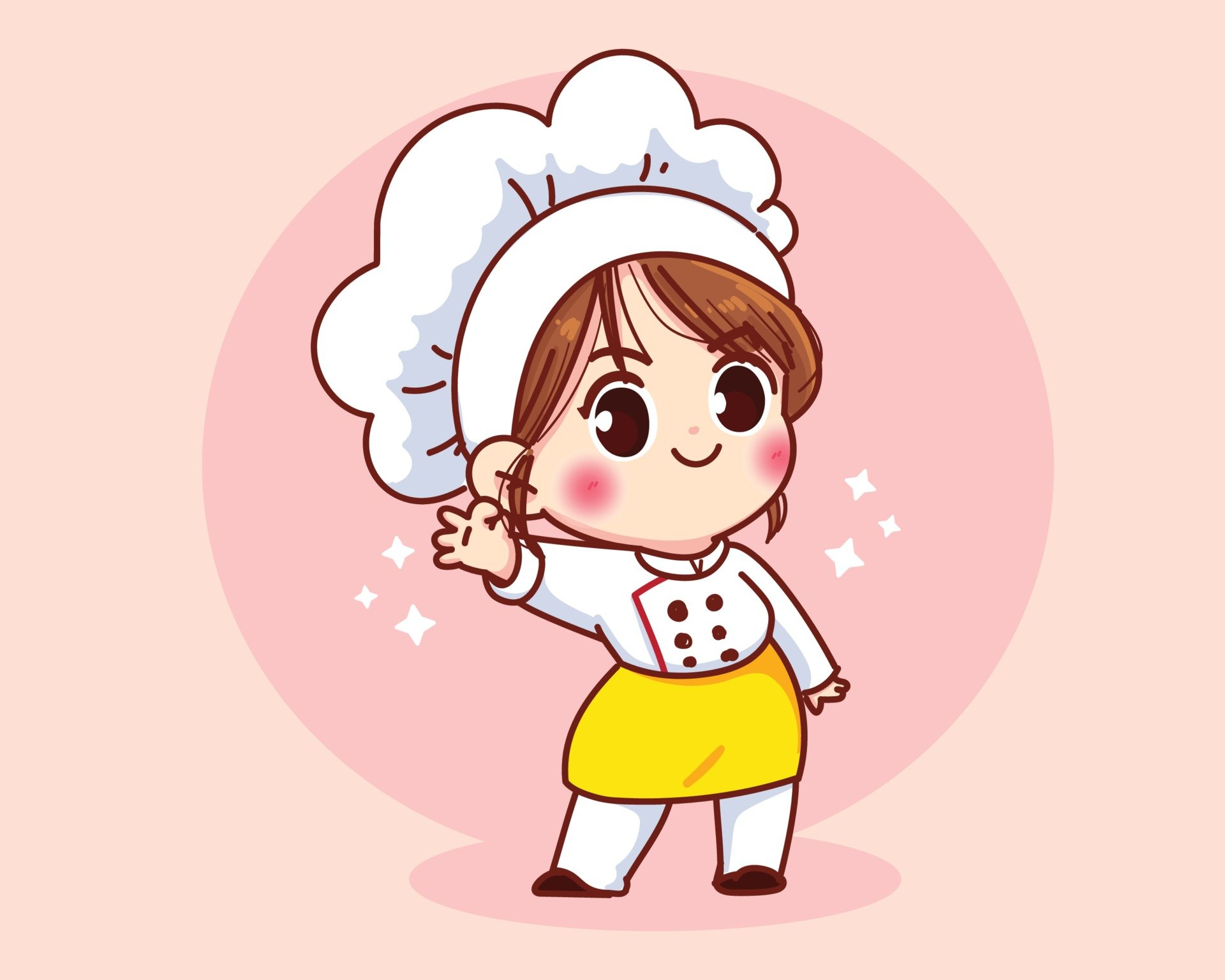 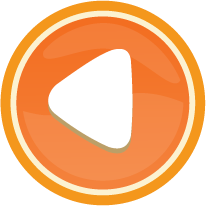 Chúng mình cùng
làm bánh
tặng Mẹ nhé!
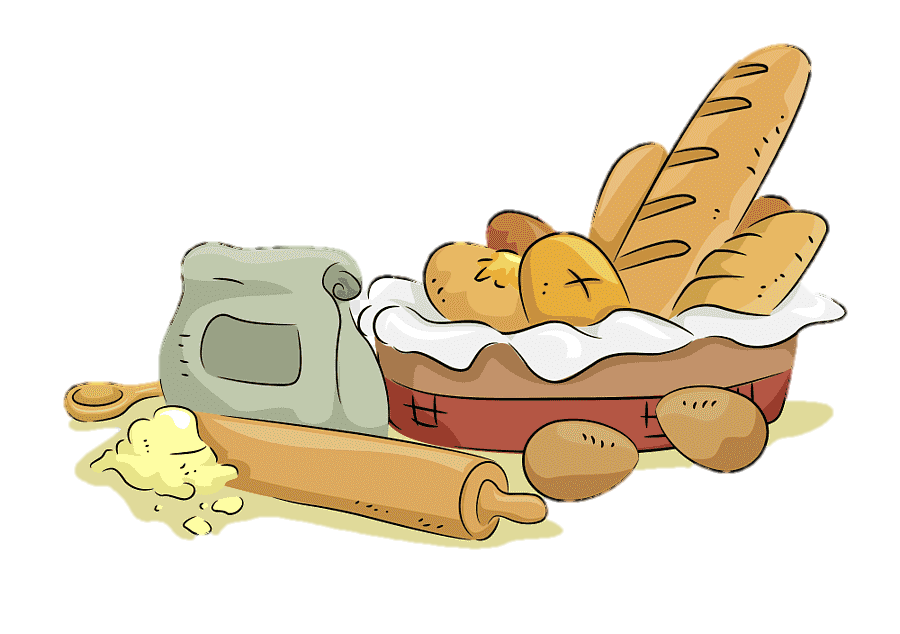 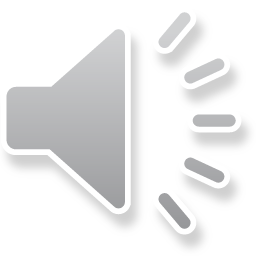 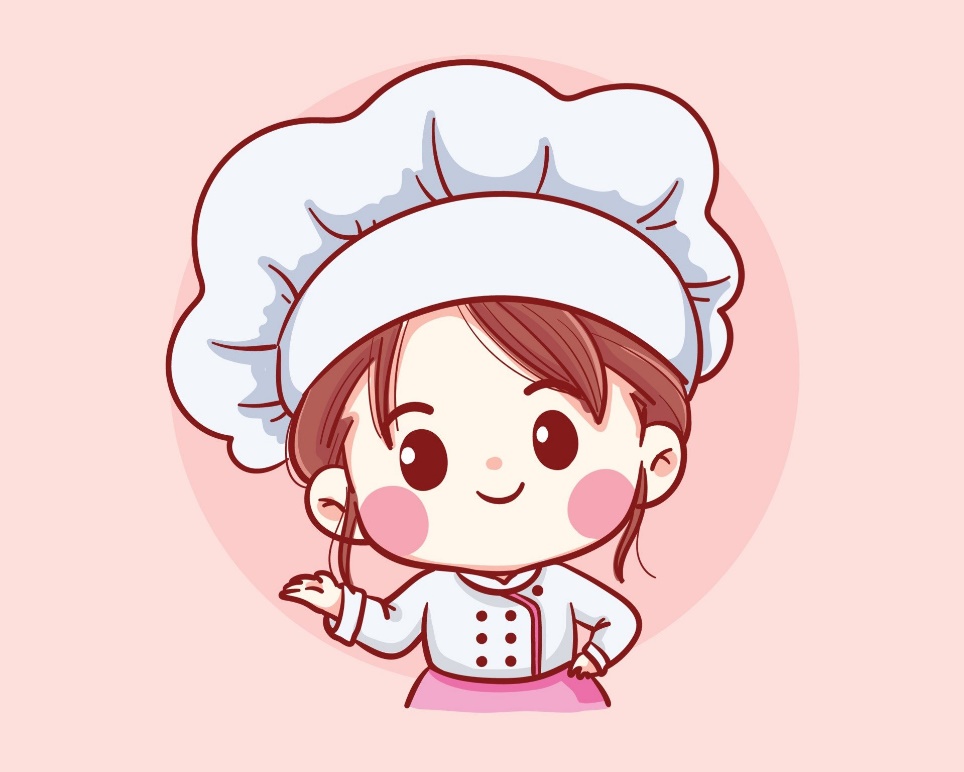 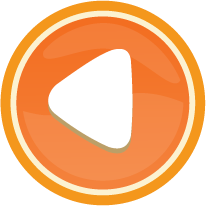 9 x 3  = …
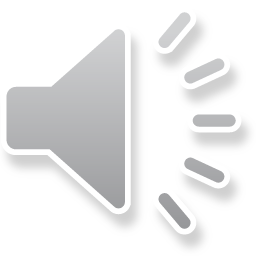 Âm thanh 
khi chọn Đúng
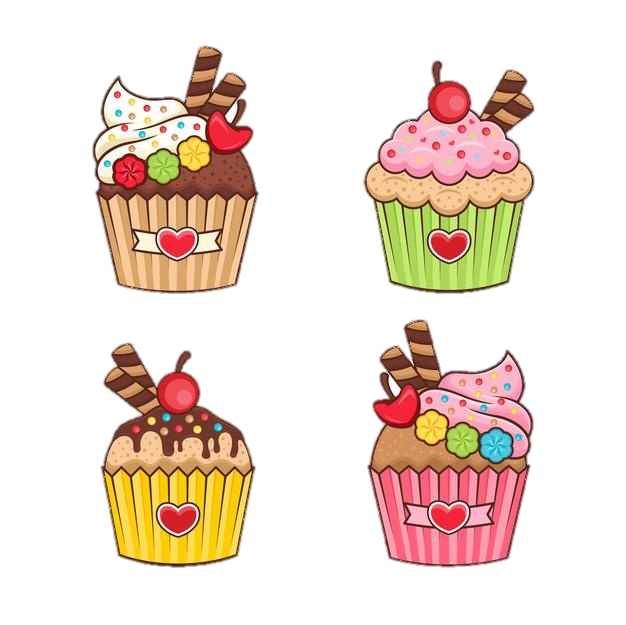 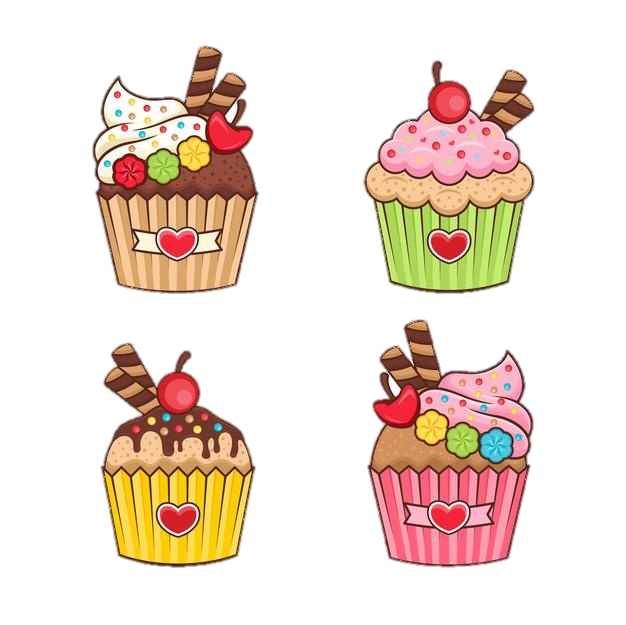 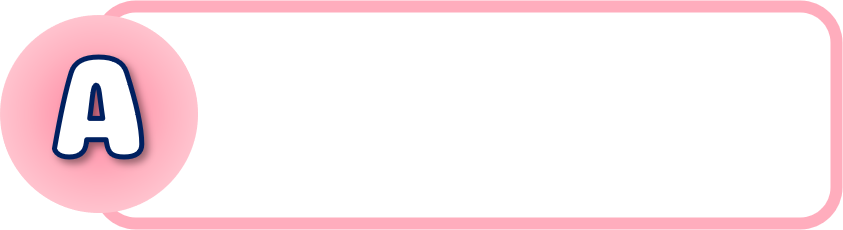 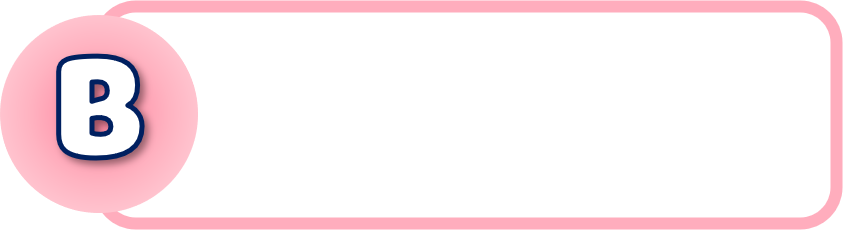 16
15
Âm thanh 
khi chọn Sai
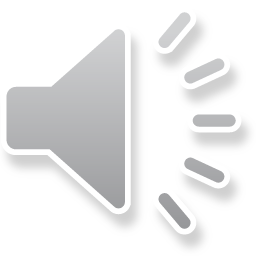 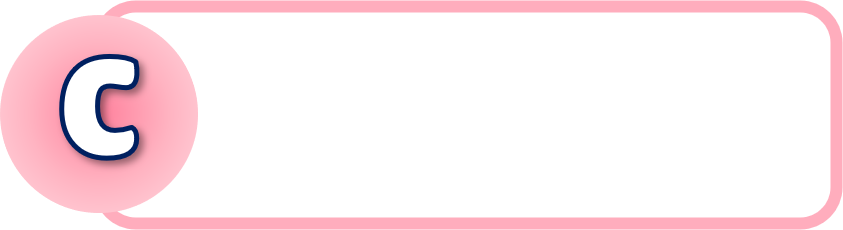 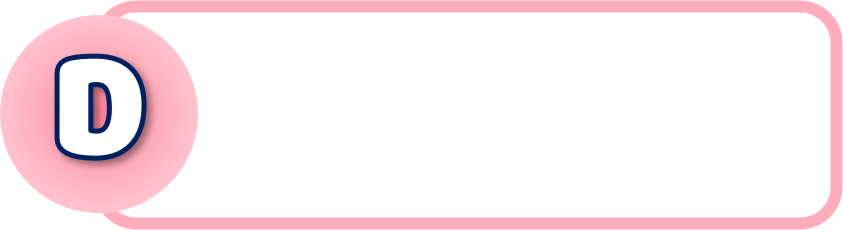 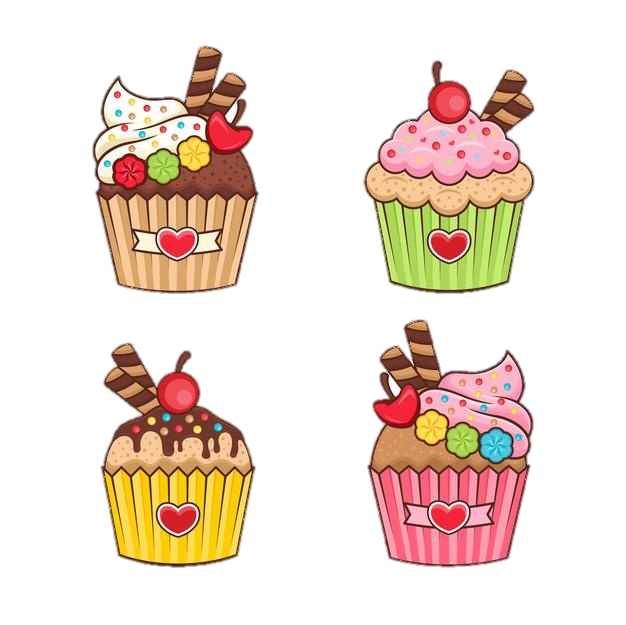 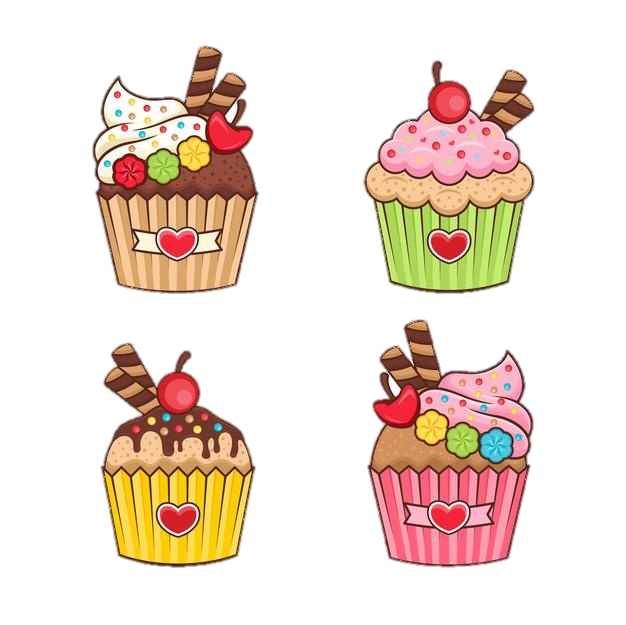 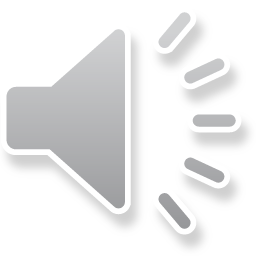 17
27
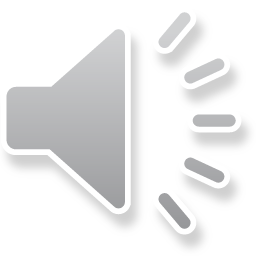 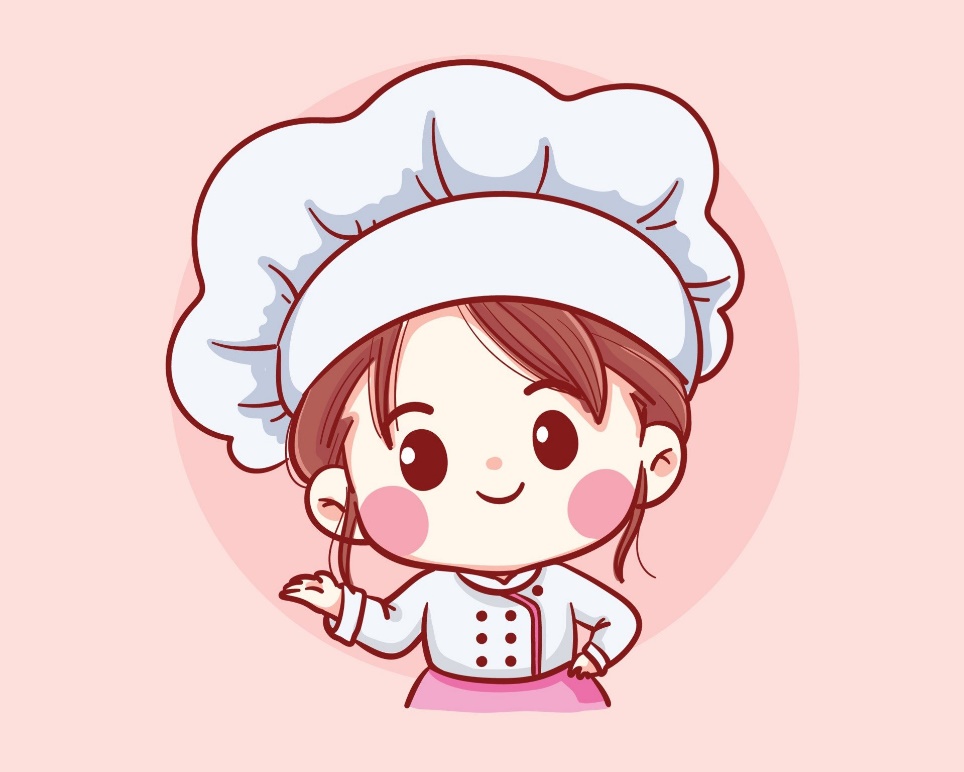 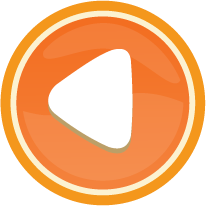 của 18 kg là … kg
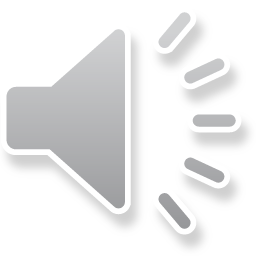 1
Âm thanh 
khi chọn Đúng
3
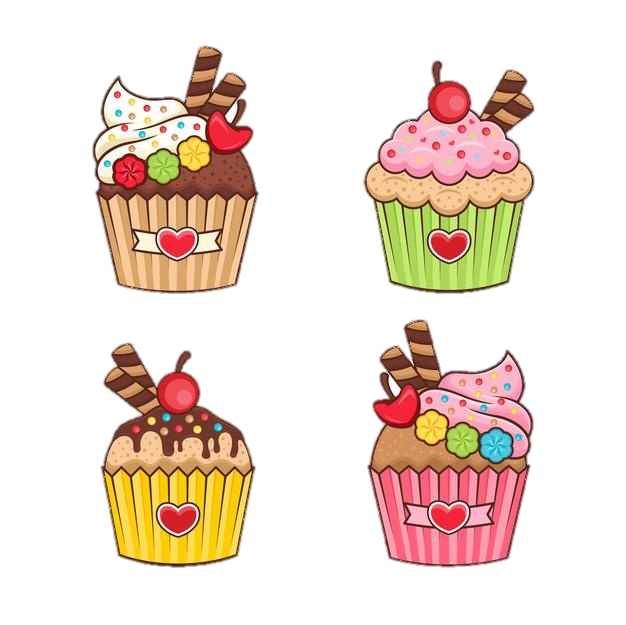 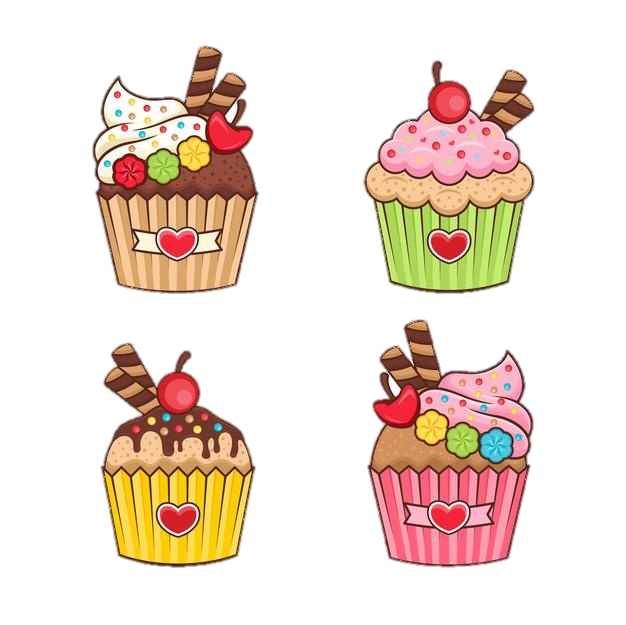 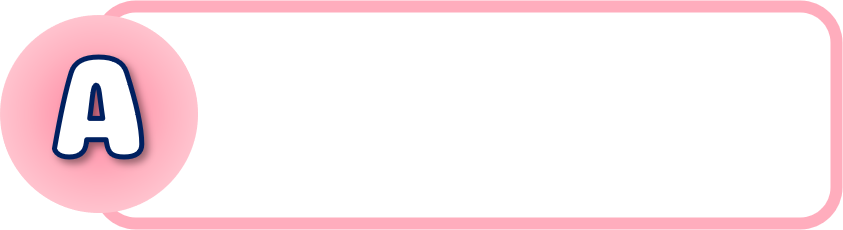 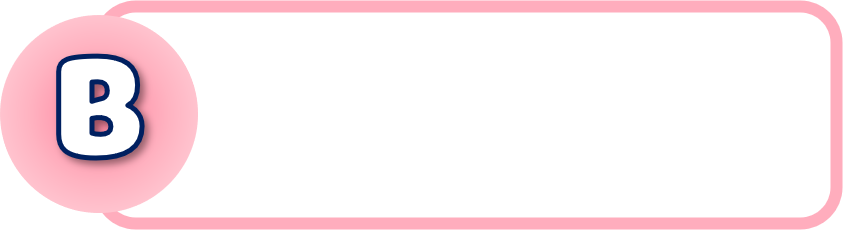 5
6
Âm thanh 
khi chọn Sai
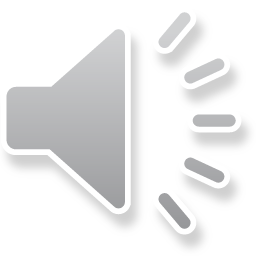 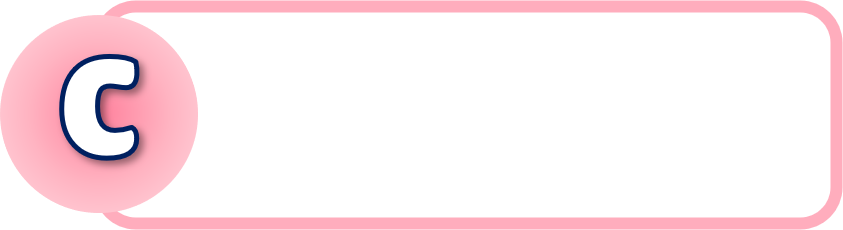 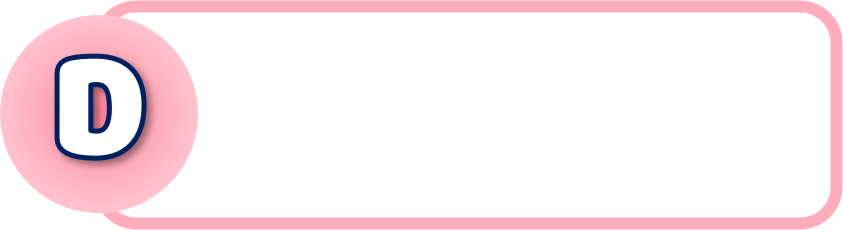 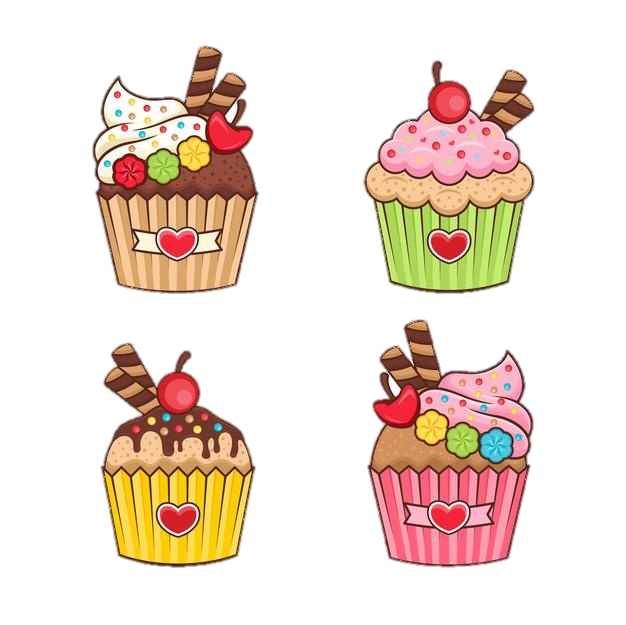 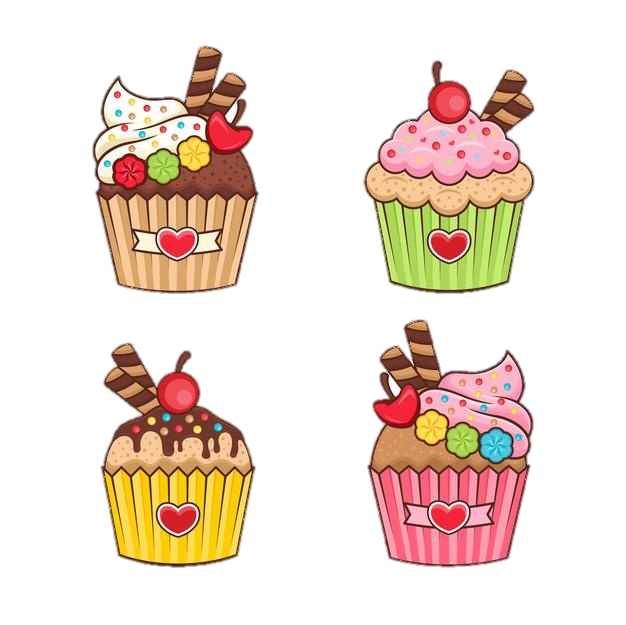 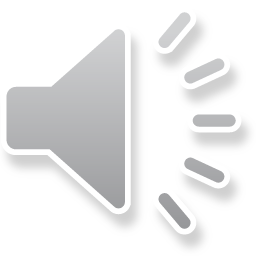 54
45
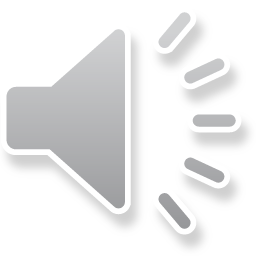 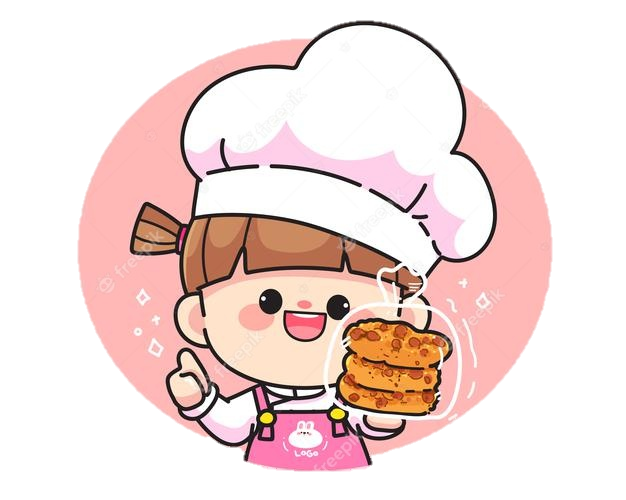 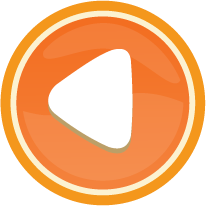 36 : 9  = …
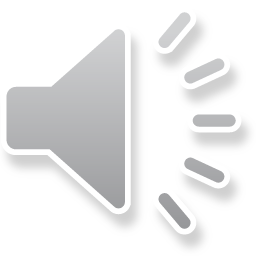 Âm thanh 
khi chọn Đúng
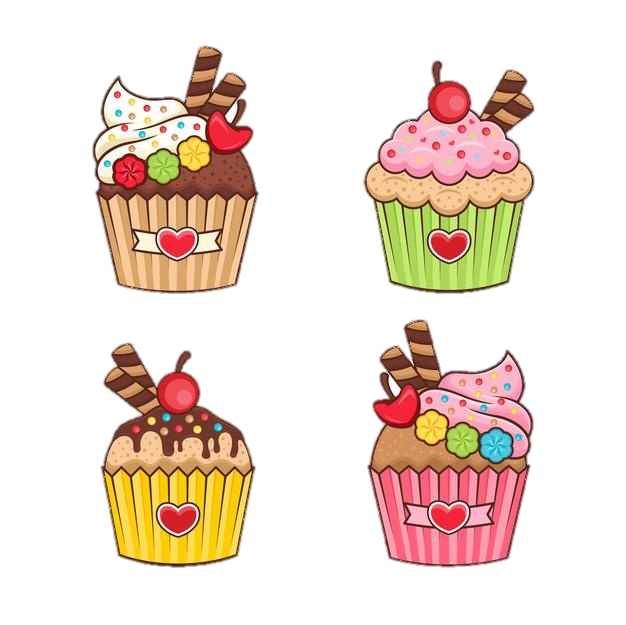 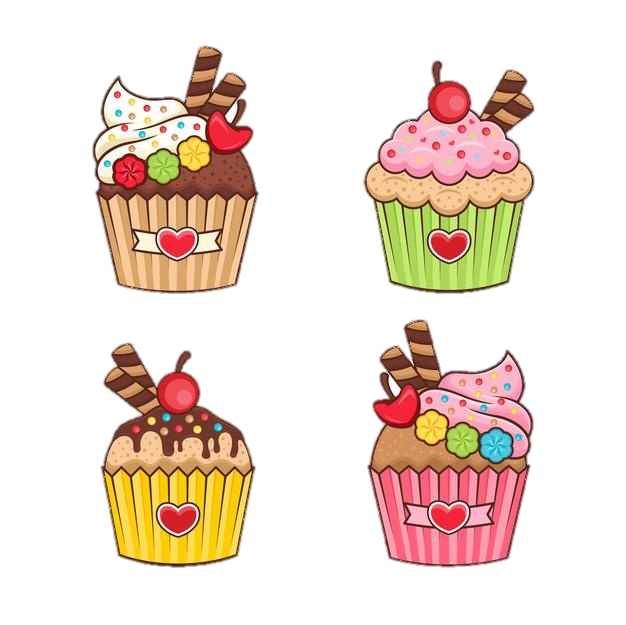 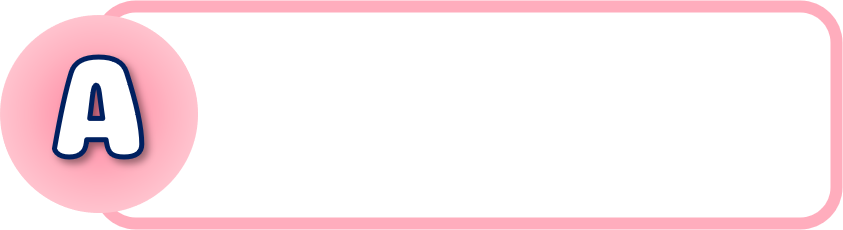 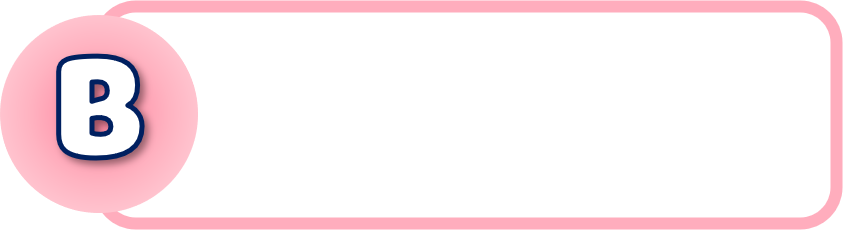 5
6
Âm thanh 
khi chọn Sai
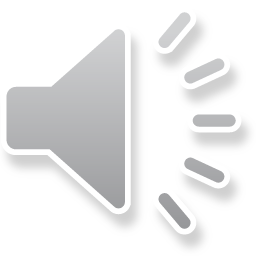 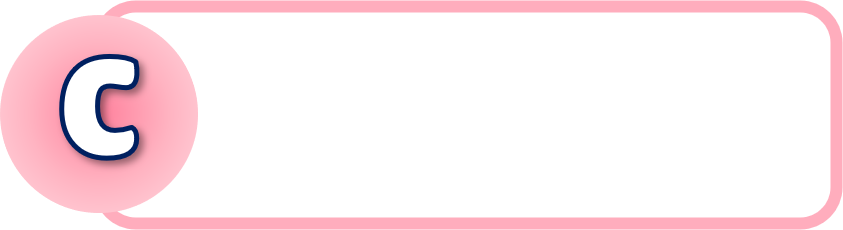 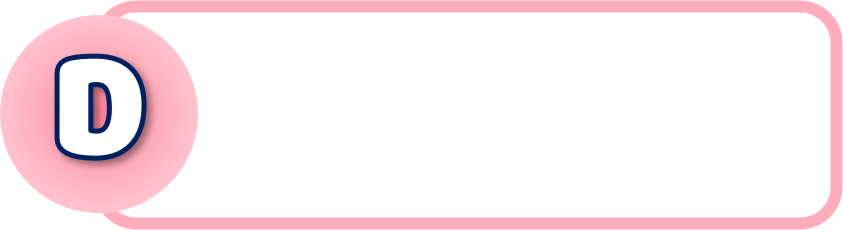 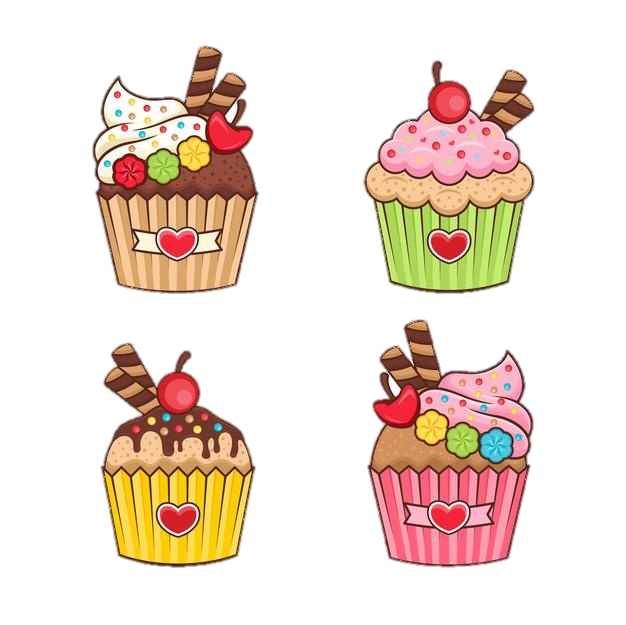 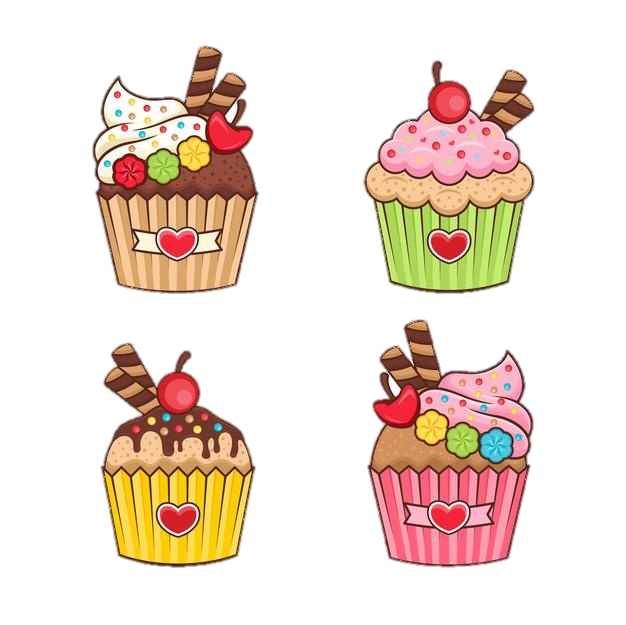 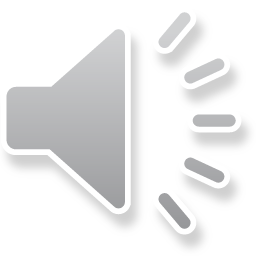 4
7
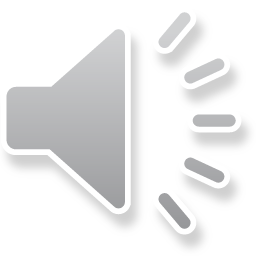 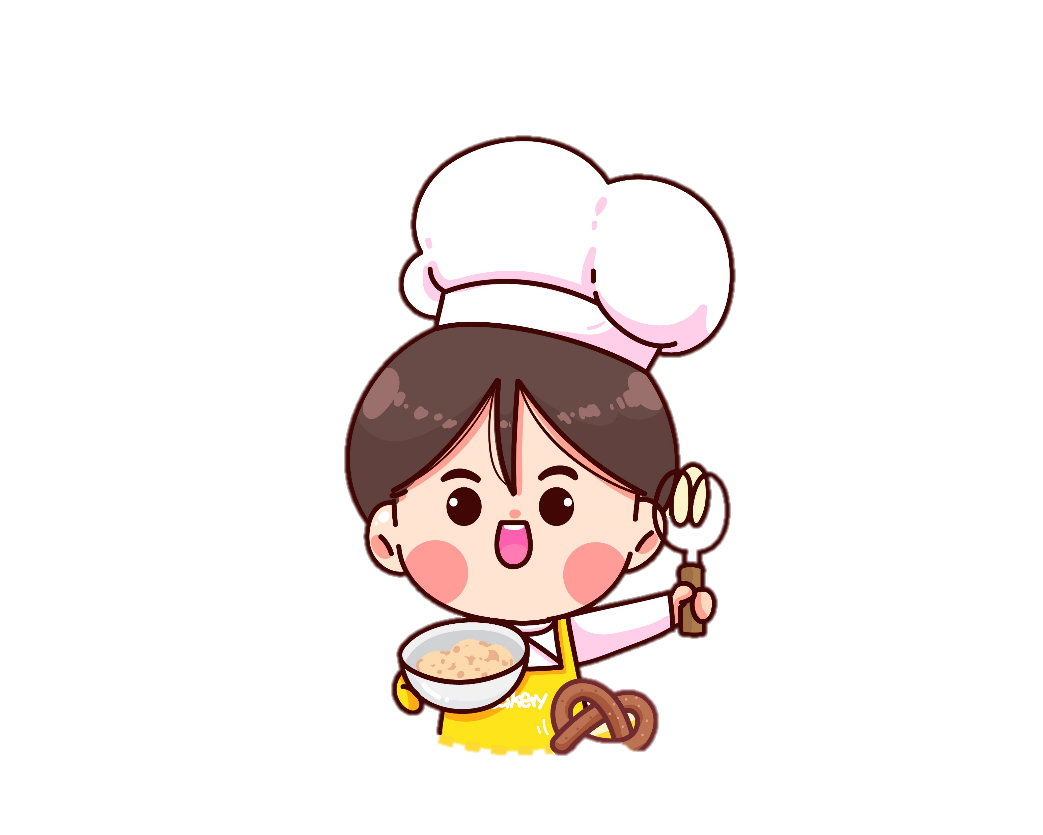 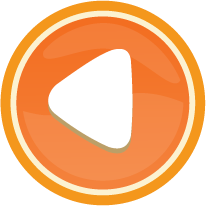 của 54 m là … m
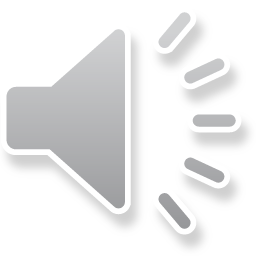 1
Âm thanh 
khi chọn Đúng
6
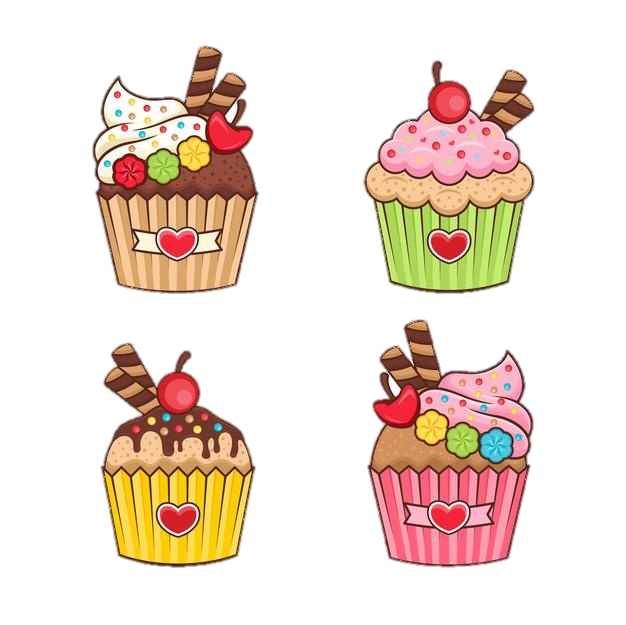 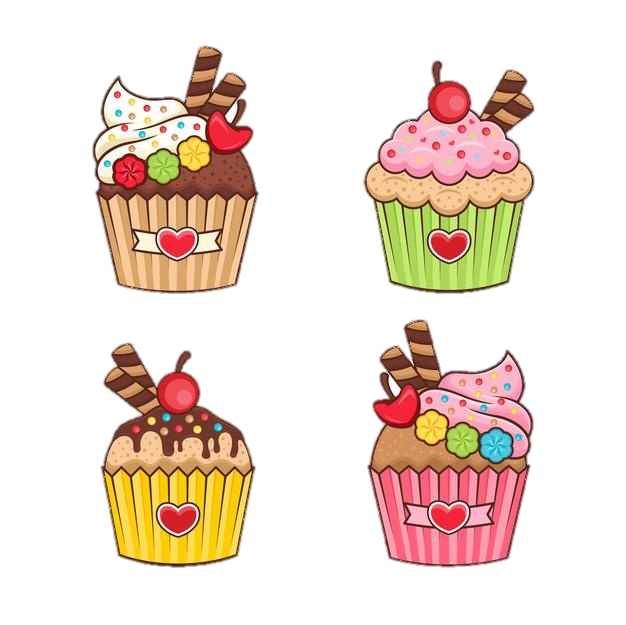 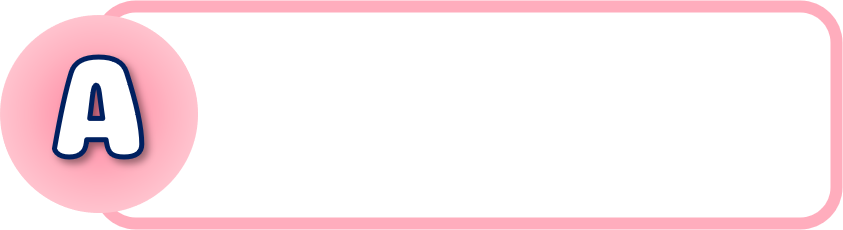 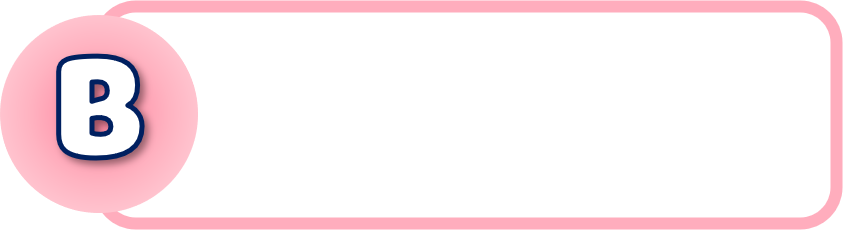 9
6
Âm thanh 
khi chọn Sai
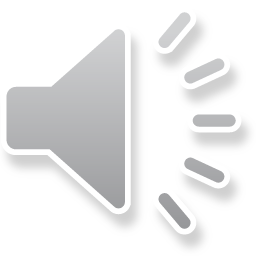 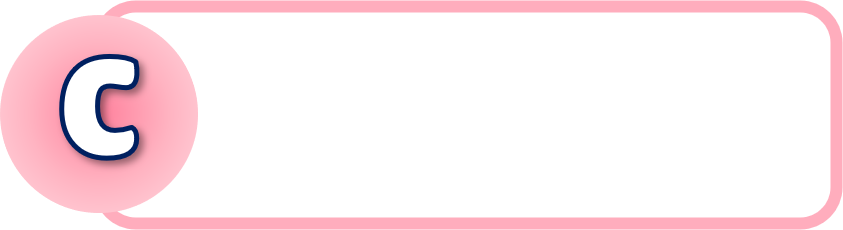 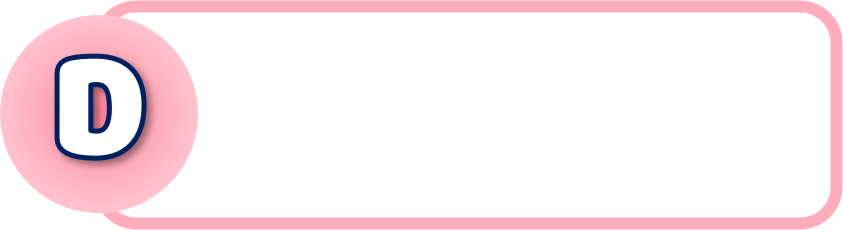 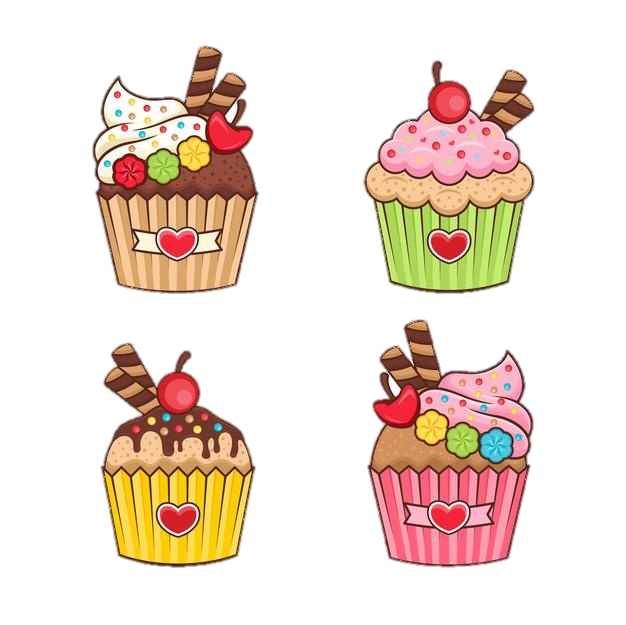 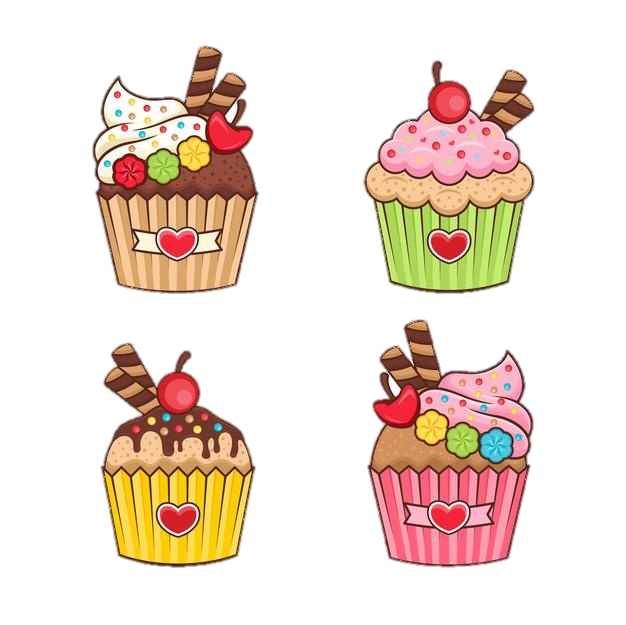 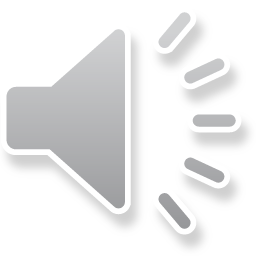 38
54
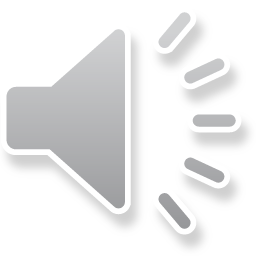 Những chiếc bánh
thật là ngon !
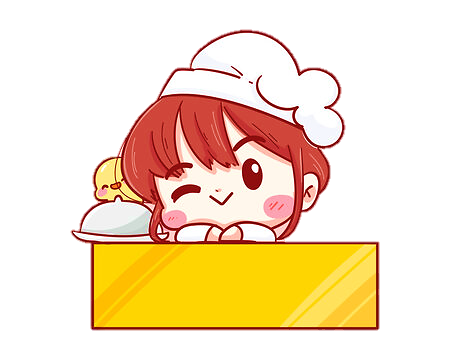 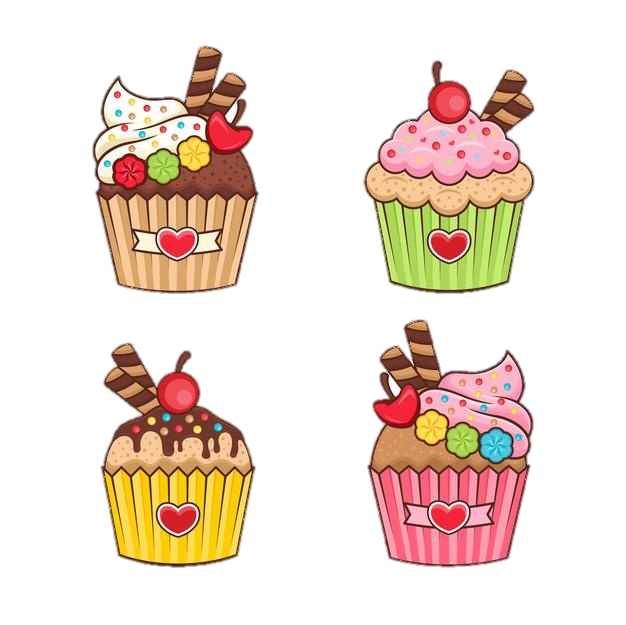 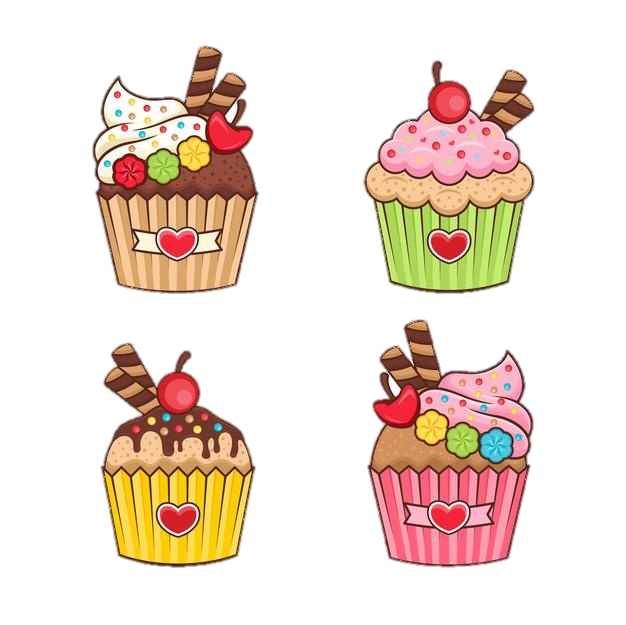 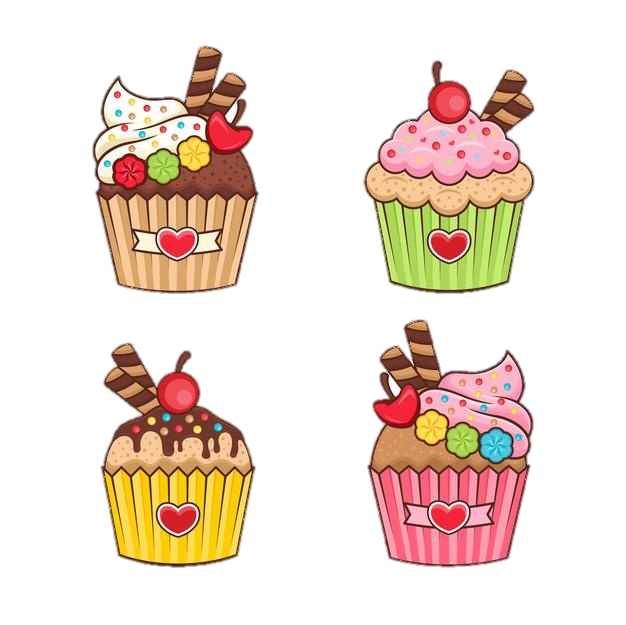 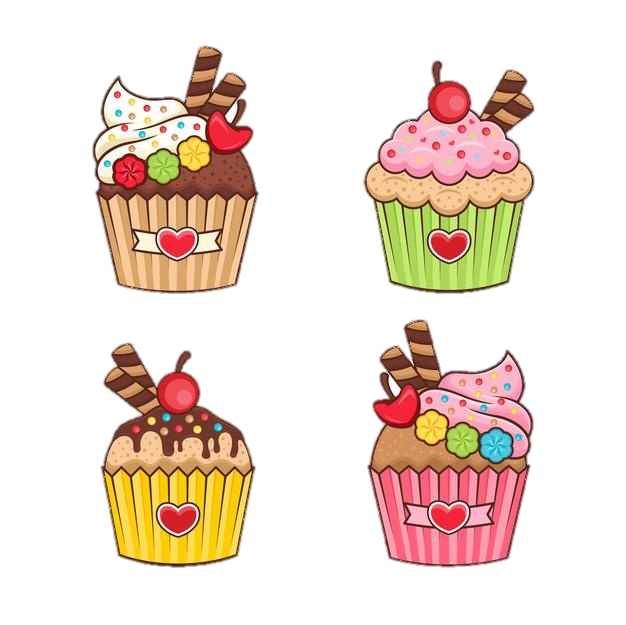 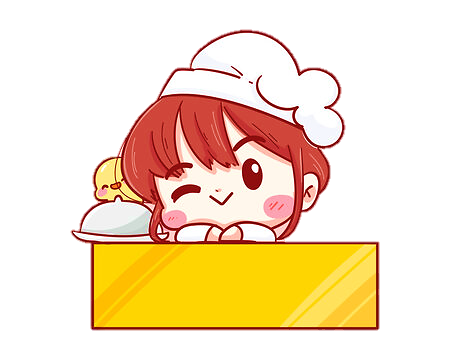 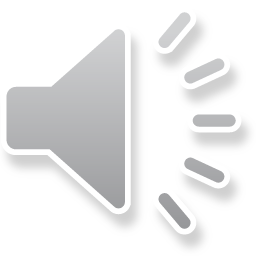 Thứ sáu ngày 10 tháng 12 năm 2021
Toán
Chia số có hai chữ số cho số có một chữ số
                          (trang 70)
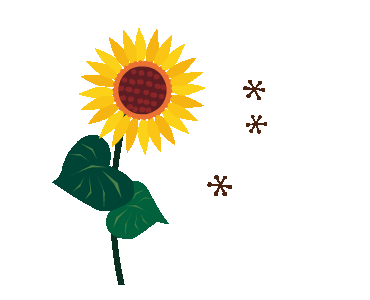 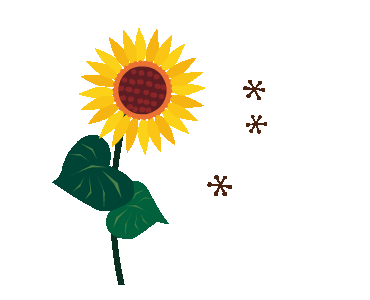 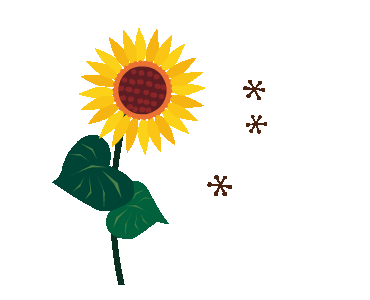 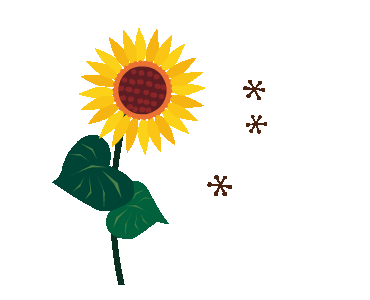 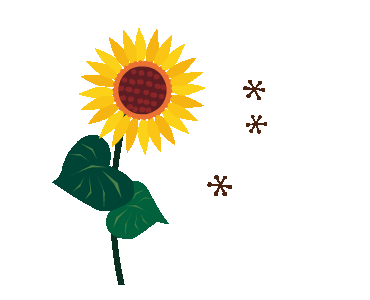 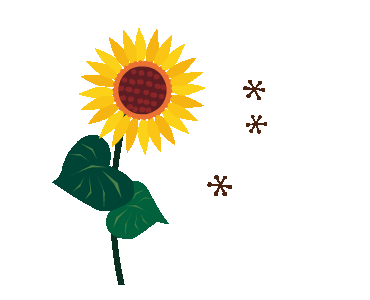 72 : 3 = ?
72
3
* 7 chia 3 được 2,
viết 2.
6
4
2
2 nhân 3 bằng 6;
7 trừ 6 bằng 1.
1
2
12 chia 3 được 4,
* Hạ 2, được 12;
viết 4.
12
4 nhân 3 bằng 12;
12 trừ 12 bằng 0.
0
72 : 3 = 24
65 : 2 = ?
65
2
* 6 chia 2 được 3,
viết 3
6
2
3
3 nhân 2 bằng 6;
6 trừ 6 bằng 0.
0
5
5 chia 2 được 2,
* Hạ 5;
viết 2
4
2 nhân 2 bằng 4;
5 trừ 4 bằng 1.
1
65 : 2 = 32 ( dư 1 )
a) 72 : 3 = ?
* 7 chia 3 được 2, viết 2.
72   3
2 nhân 3 bằng 6; 7 trừ 6 bằng 1.
6    24
* Hạ 2, được 12; 12 chia 3 được 4, viết 4.
12
12
4 nhân 3 bằng 12; 12 trừ 12 bằng 0.
0
72 : 3 = 24
b) 65 : 2 = ?
65   2
* 6 chia 2 được 3, viết 3.
6    32
3 nhân 2 bằng 6 ; 6 trừ 6 bằng 0.
05
* Hạ 5; 5 chia 2 được 2, viết 2.
4
2 nhân 2 bằng 4; 5 trừ 4 bằng 1.
1
65 : 2 = 32 ( dư 1)
Muốn hoàn thành 1 lượt chia ta phải thực hiện qua mấy bước , đó là những bước nào?
Muốn hoàn thành 1 lượt chia ta phải thực hiện qua 3 bước :
Bước 1:   Chia 
Bước 2:   Nhân ngược
Bước 3:   Trừ
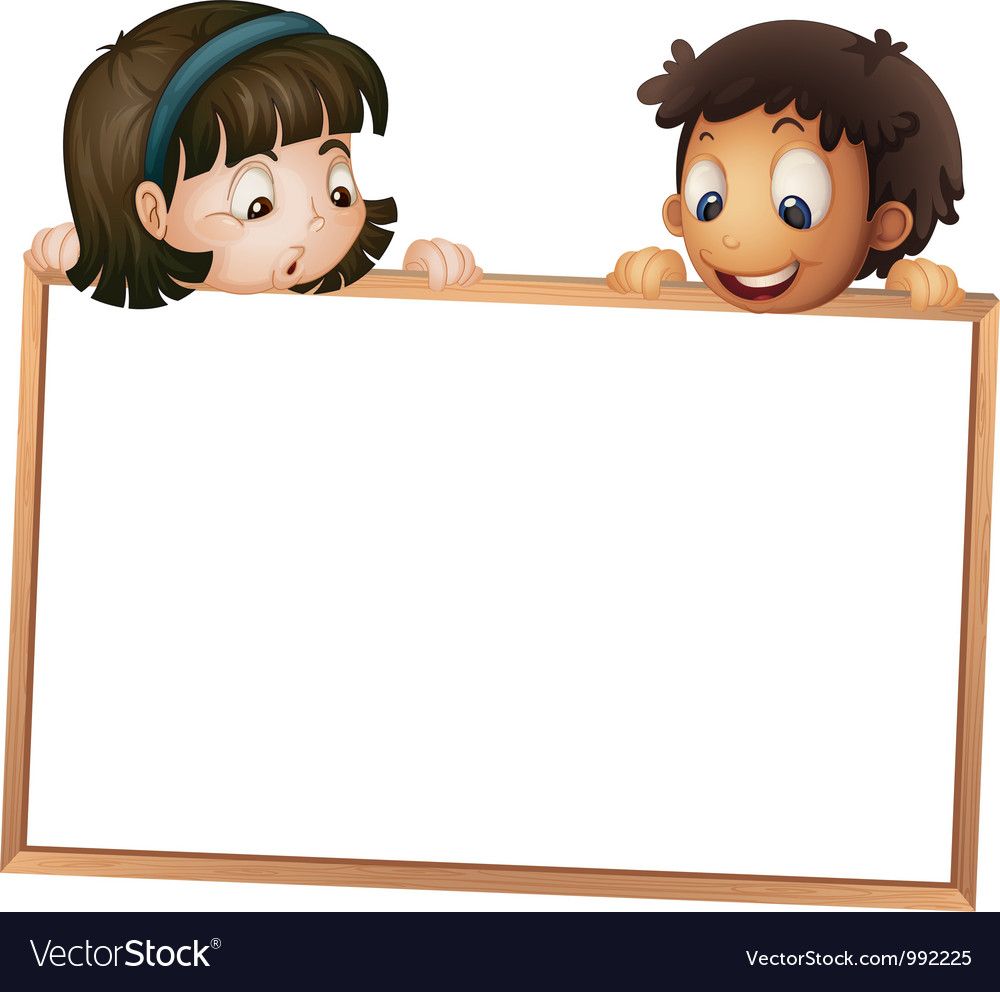 Cùng nhau thực hành nhé!
Bài 1  Tính:
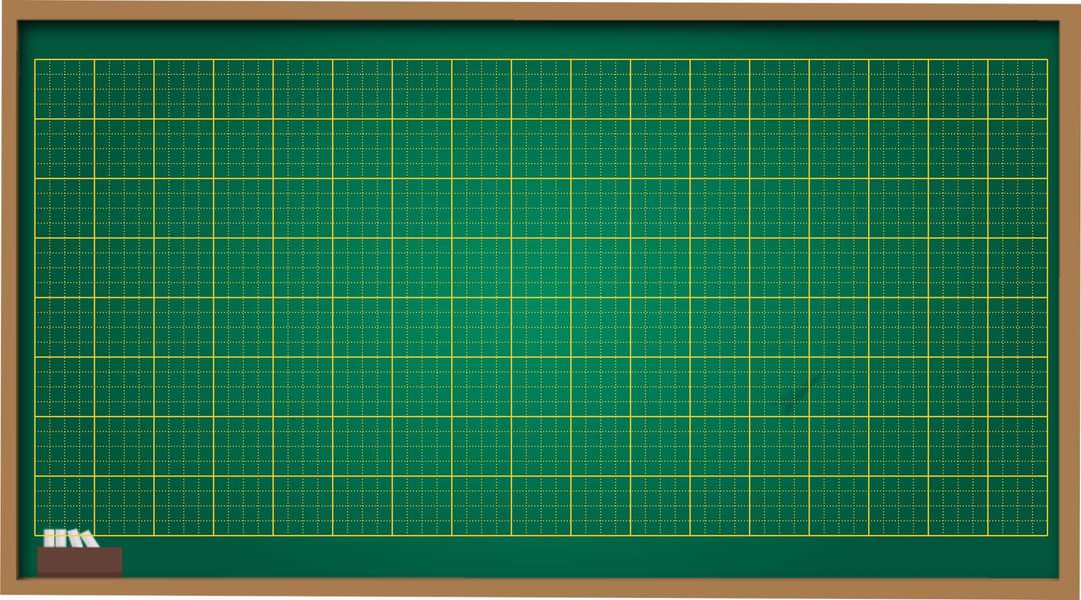 7
6
9
3
6
5
9
1
9
0
8
4
6
5
7
6
8
2
1
6
8
1
1
3
2
4
6
0
2
3
1
4
21
36
40
24
0
0
0
0
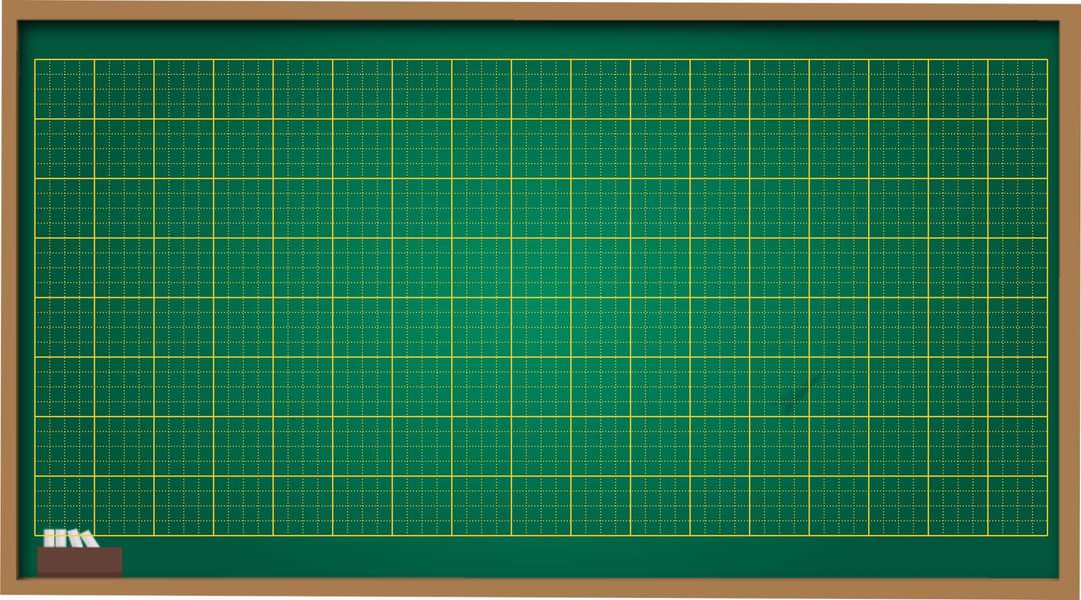 2
3
9
6
7
5
5
9
8
9
6
8
6
5
8
9
1
1
3
2
1
1
4
4
0
8
7
9
0
0
9
0
8
6
5
6
1
4
1
2
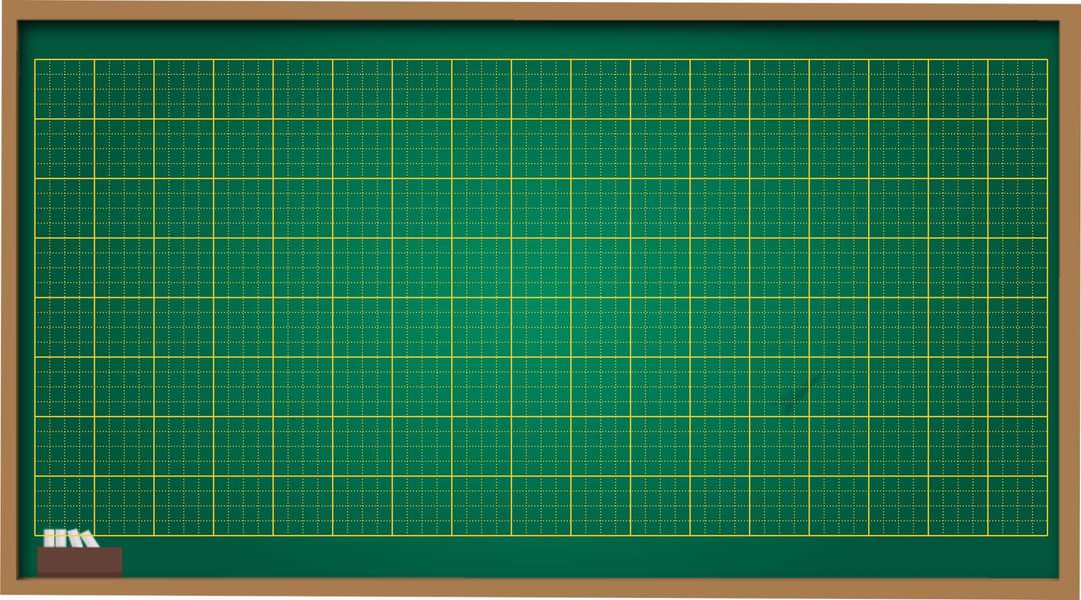 Bài 2: Mỗi giờ có 60 phút. Hỏi     giờ có bao nhiêu phút?
Tóm tắt
Bài giải
1 giờ  :  60 phút
giờ có số phút là:
... phút?
giờ  :
60 : 5 = 12 (phút)
Đáp số: 12 phút
Bài 3: Có 31m vải , may mỗi bộ quần áo hết 3m.Hỏi có thể may được nhiều nhất  là mấy bộ quần áo và còn thừa mấy mét?
Tóm tắt
3 m    :    1 bộ
31 m     :   ....bộ (thừa....m vải)?
Bài giải
Ta có 31 : 3 = 10 ( dư 1)
Vậy có thể may được nhiều nhất là 10 bộ quần áo và còn thừa 1m vải.
Đáp số: 10 bộ quần áo và thừa 1m vải.
Mục tiêu:
Nắm cách thực hiện phép chia số có hai chữ số cho số có một chữ số.
Củng cố về tìm một trong các phần bằng nhau của một số và giải bài toán liên quan đến phép chia.
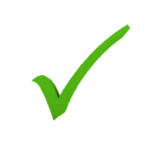 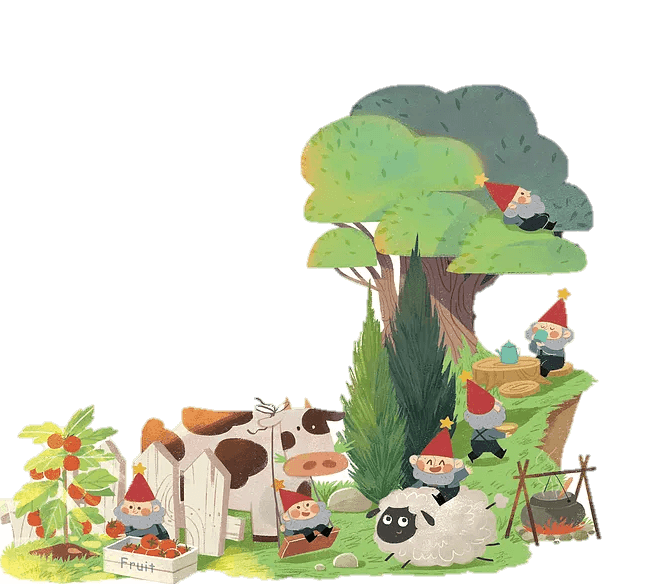 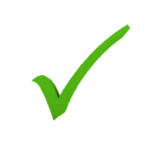 VẬN DỤNG
Muốn hoàn thành 1 lượt chia ta phải thực hiện qua mấy bước , đó là những bước nào?
Muốn hoàn thành 1 lượt chia ta phải thực hiện qua 3 bước :
Bước 1:   Chia 
Bước 2:   Nhân ngược
Bước 3:   Trừ
ĐỊNH HƯỚNG HỌC TẬP:
- Về nhà xem lại bài
- Chuẩn bị bài:Chia số có 2 chữ số cho số có 1 chữ số tr71
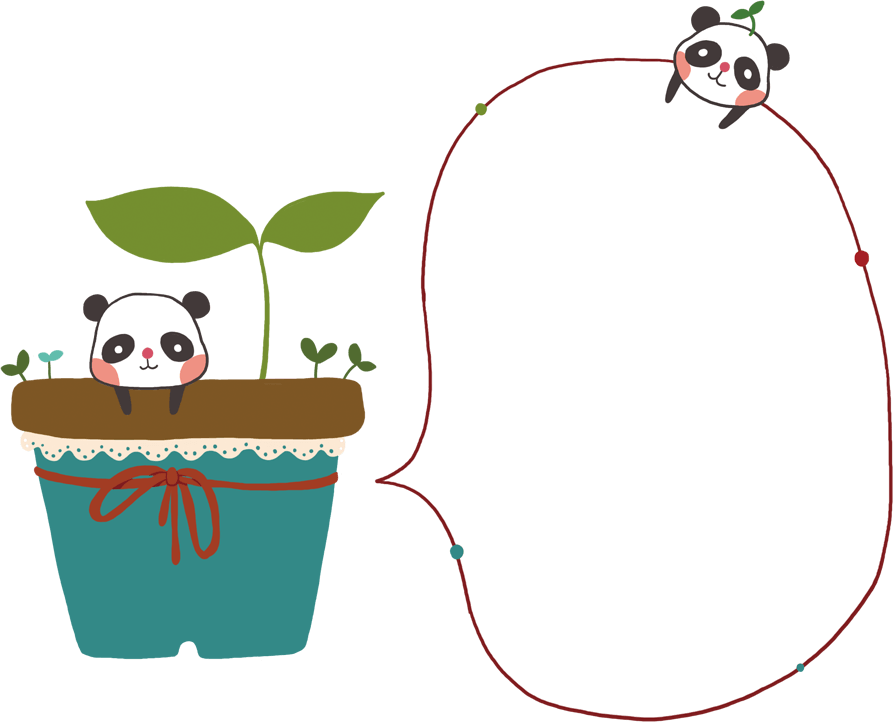 Chào 
tạm biệt các em!